Vocabulary
Research
Memory
Think about your own Maths ability and complete the attached “Confidence Review Sheet”. SPEND THE MAJORITY OF YOUR TIME ON THIS. THINK CAREFULLY ABOUT YOUR ANSWERS.
Place value, hundred, thousand, million, tenths, hundredths, approximately positive, negative, integer, decimals
Practice your mental maths targets so you are closer to moving up a level on your Numeracy Passport.
Skill Practice
Stretch!
Addition
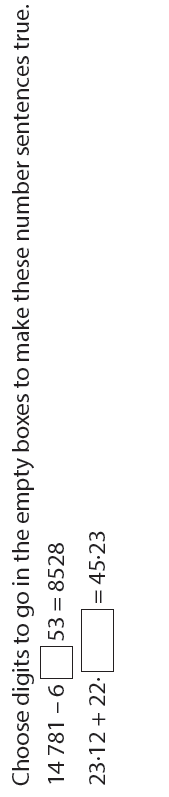 Band 5
Answer the following questions showing your working:
1a) 3568 + 5687	1b) 87564 + 4568	1c) 325.25 + 8976.09
2a) 238.5 + 808.2 + 8235.8	2b) 579.2 + 874 – 25.15
3) Write numbers in the boxes to make the calculation correct






Band 6
Answer the following questions showing your working:
1a) 3565.8 + 526.87	1b) 8075.64 + 45456.08	1c) 325.25 + ____ = 8576.9
2a) 238.05 + 5808.22 + 80235.8	2b) 5879.2 + 9874 – 25.15
3) Mr Cumpstey has 5 more marbles than Mr Bird.
Mr Bird has 2 more marbles than Mrs Smith.
Altogether they have 30 marbles.
 
How many marbles does each adult have?
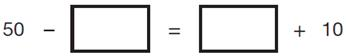